Improving Operational Geomagnetic Index Forecasting
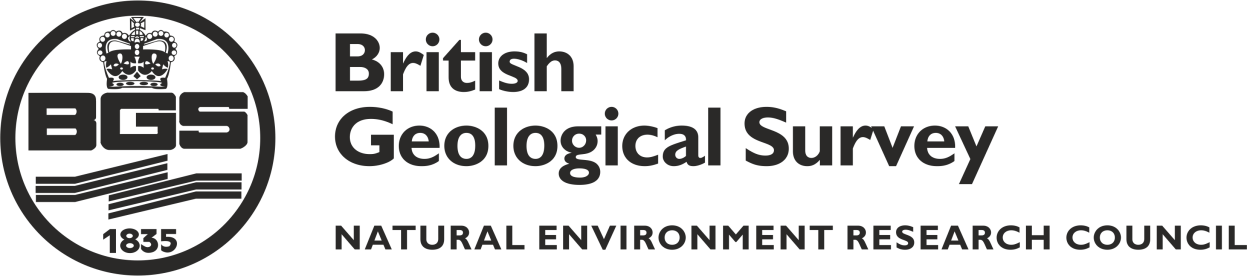 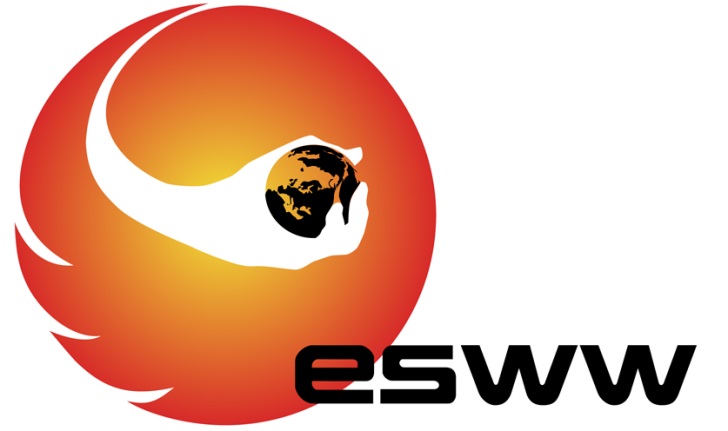 Laurence Billingham [laurence@bgs.ac.uk], Gemma Kelly 	          British Geological Survey, West Mains Road, Edinburgh, UK
2. Data
1. Introduction

The interest in space weather has never been greater, with society becoming ever more reliant upon technology and infrastructure which are potentially at risk. Geomagnetic storms are potentially damaging to power-grids, communication systems and oil and gas operations.
3. Techniques

Machine Learning

A branch of statistics
We use regression algorithms here 
Data laid out as for matrix inversion (little like finding best fit line with 2D data)
Many algorithms (see [2] for an excellent introduction), some are like linear    regression e.g.





 Workflow:
Training: get coefficients     from
Tune model parameters against validation set 
Test and score model with test set
Predict new ap from unseen data 

ARIMA

Auto-regressive moving average 
A linear regression over a windowed average of ap
Only input is ap timeline
Currently operational: used here as a baseline quality comparison
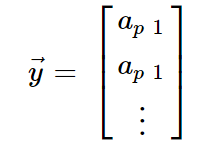 Samples times over ~15 years of geomagnetic and solar wind data
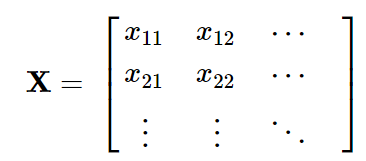 Storms rare but important
Balance dataset otherwise storms  look like noise
 Features selected  like




 Split: training set, validation set, test set  
 Training set scaled 


 Some algorithms require 
use Principal Component Analysis to decompose
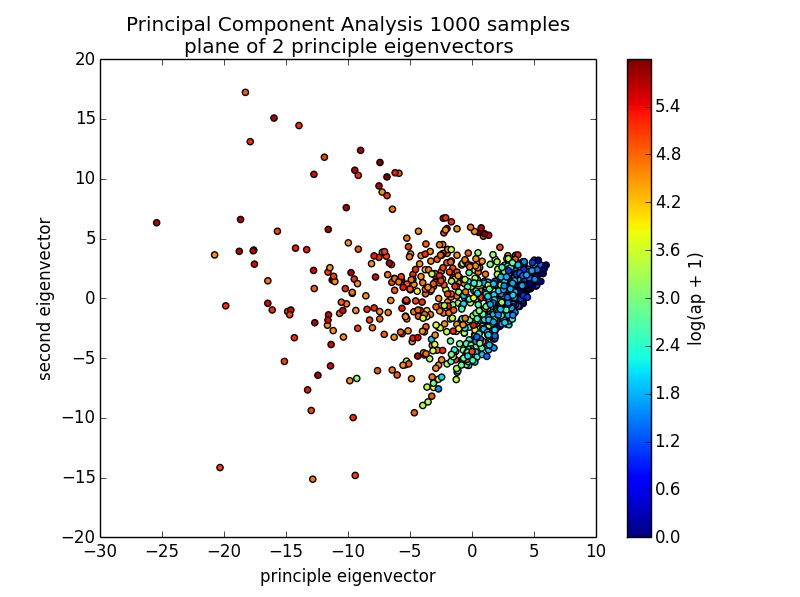 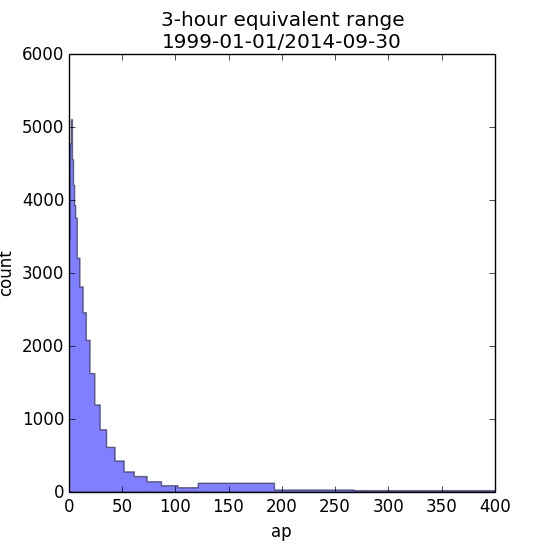 Geomagnetic indices 
 Capture magnetic storm severity by summarising lots of data
 have become ubiquitous parameterisations of storm-time magnetic conditions 
 required as inputs by a variety of models 
ap index 
 captures amplitude of the disturbance in horizontal part of the field (see e.g. [1] for more detail)
 tracks disturbances within a 3-hour interval
 indicates the global level of disturbance
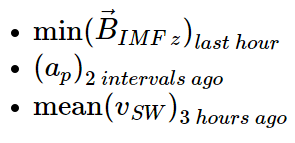 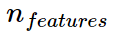 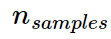 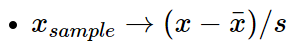 Same scaling applied to other sets
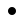 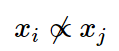 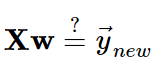 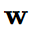 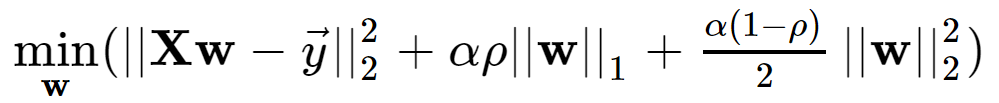 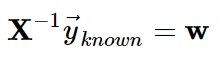 Metrics:
rms: root-mean square error
% within ±N: Percentage of predicted values within ±N of the observed value
HitRate: how well do we predict the storms?
1 = predicted every single storm
0 = missed every storm 
HSS: Heidke skill score measures fractional improvement of the forecast over forecast by random chance
HSS = 2 (ad – bc) / [(a+ c)(c + d) + (a + b)(b + d)]
1 = highly skilled
0 = no skill
<0 = worse than random chance
FAR: False alarm rate of storm prediction
0 = no false alarms
1 = all false alarms
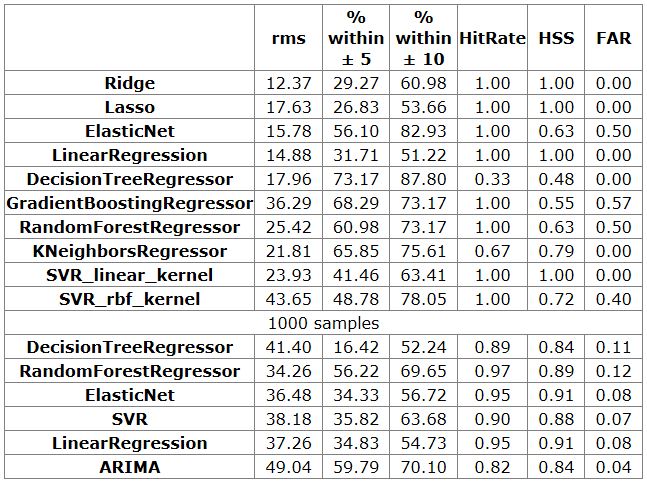 4.Results

Initial dataset with 205 samples (small set)
Some models much better at identifying storms than others
Large range in rms values and percentage of predictions which are close to the true value 

We then increased the total dataset size to 1000 samples (large set) and tested the best performing models
Again range of rms values
All the machine learning models out perform the ARIMA model in terms of rms, HitRate and skill (HSS)

Positive results: worth pursuing for production system
Linear Regression
LR + = Lasso
LR + = Ridge
LR + Lasso + Ridge = 
ElasticNet
5.Summary and Future Work
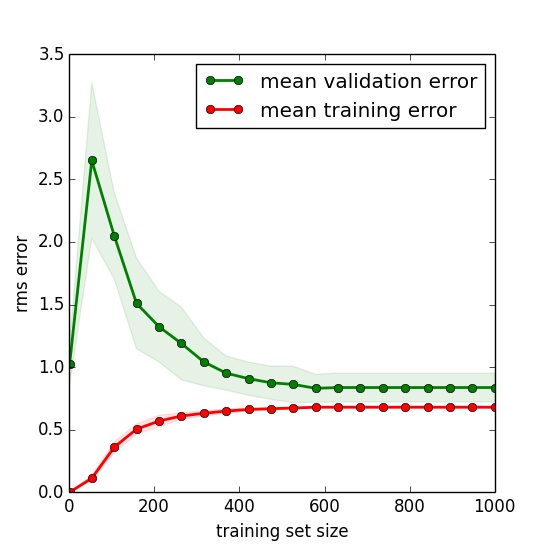 Scoping study results positive
value in predictions
proceed to operational system

 Here we only predict 1 ap interval into future
Some models easily configures to predict multiple  intervals
Others need new train, validate, test cycles

Classification not regression
e.g. G1, ..., G5
 More useful aid to human forecaster
 Potentially easier computation
 Up-weight storm categories: balance dataset
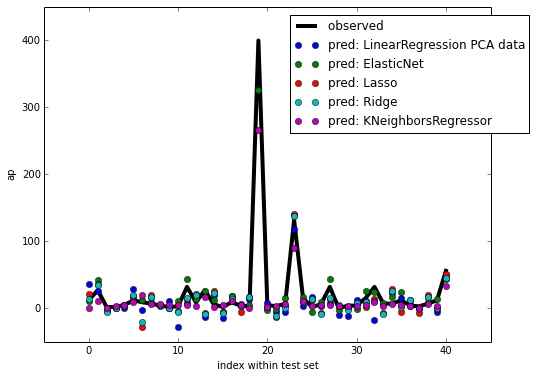 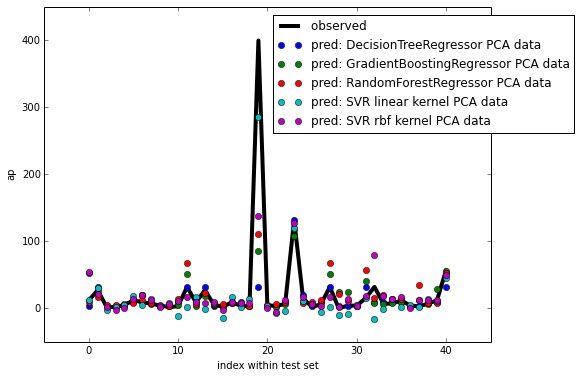 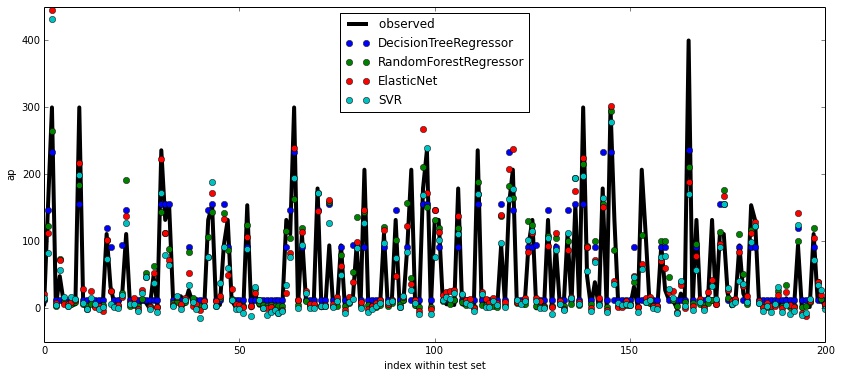 Small set
Small set
Large set
More features per sample
Models converge with few training samples (see fig): models powerful enough  
Data mine human forecasts, coronagraph data ...
Science potential in ‘white-box’ models: which features give useful info?
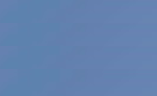 References
[1] McPherron, Magnetospheric Dynamics, in Introduction to Space Physics, edited by Kivelson, Russell, pp. 400-458, Cambridge University Press, 1995.
[2] Hastie et al., The Elements of Statistical Learning Data Mining, Inference, and Prediction, Springer 2009(II)
This work is powered by Python-Scikit-learn
Pedregosa et al., Scikit-learn: Machine Learning in Python, JMLR 12, pp. 2825-2830, 2011.
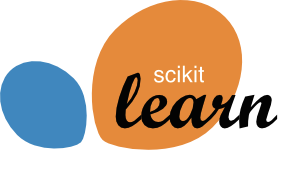